上帝的密碼--以馬內利
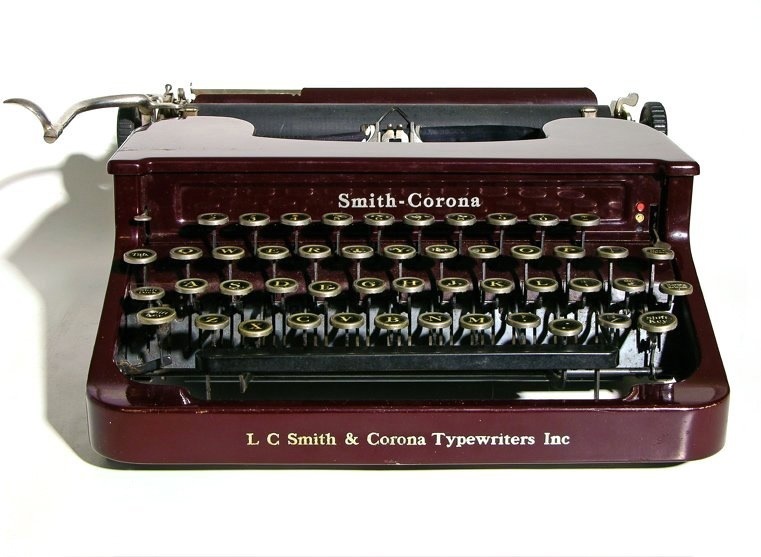 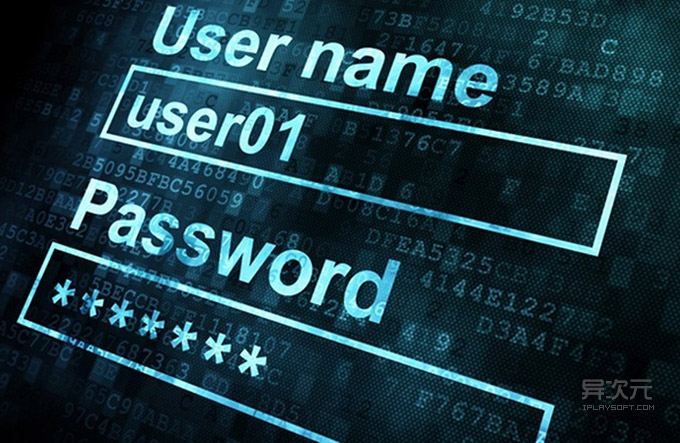 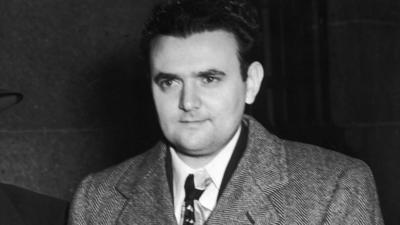 David Greenglass
我又要叫你和女人彼此為仇，你的後裔和女人的後裔也彼此為仇，女人的後裔要傷你的頭，你要傷他的腳跟。
                                             
                                            (創世記3:15)
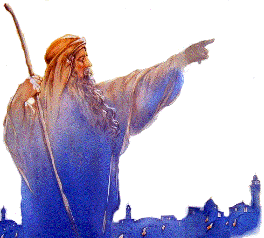 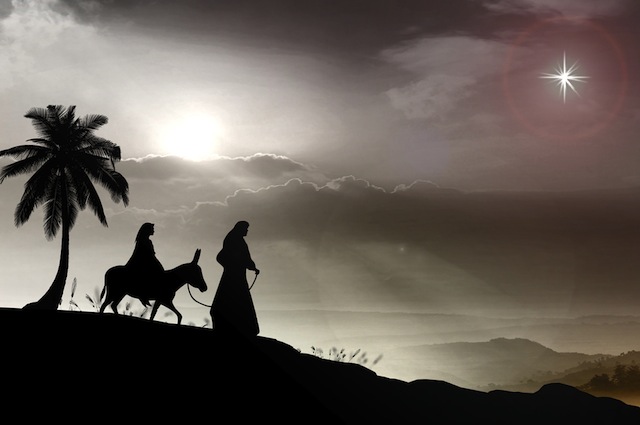 雅各生約瑟，就是馬利亞的丈夫，
那稱為基督的耶穌是從馬利亞生的。（馬太福音1:16）
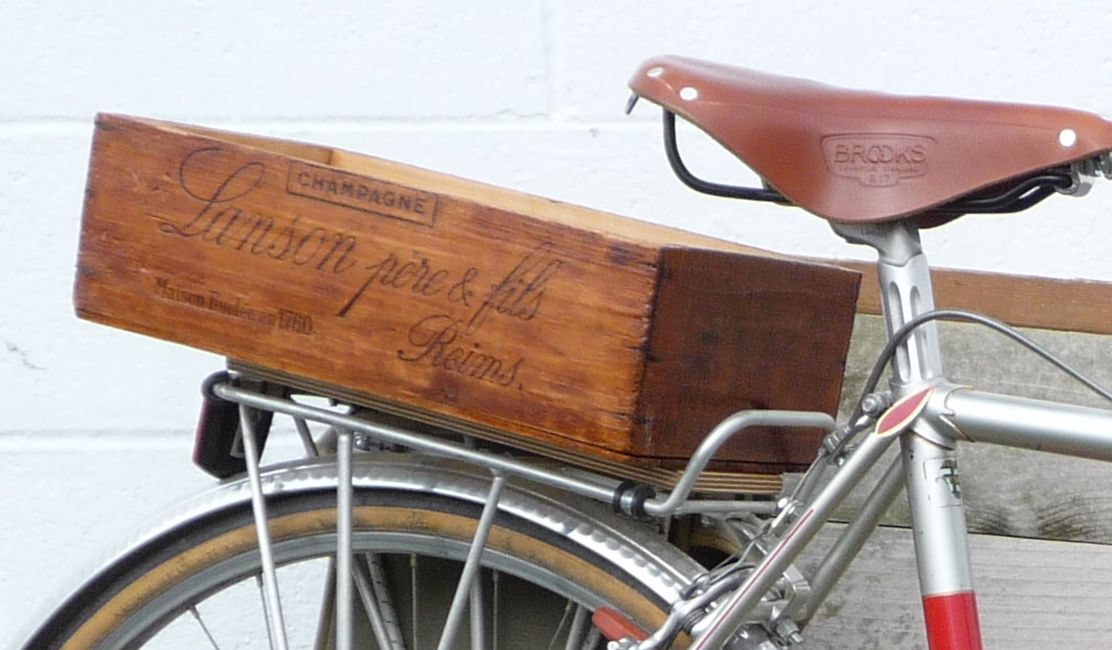 因此，主自己要給你們一個兆頭，必有童女懷孕生子，給他起名叫以馬內利。(以賽亞書7:14)
天使天軍如何降臨?
童女懷孕的可信度?
東方博士從何處來?
耶穌真的降生馬槽嗎?
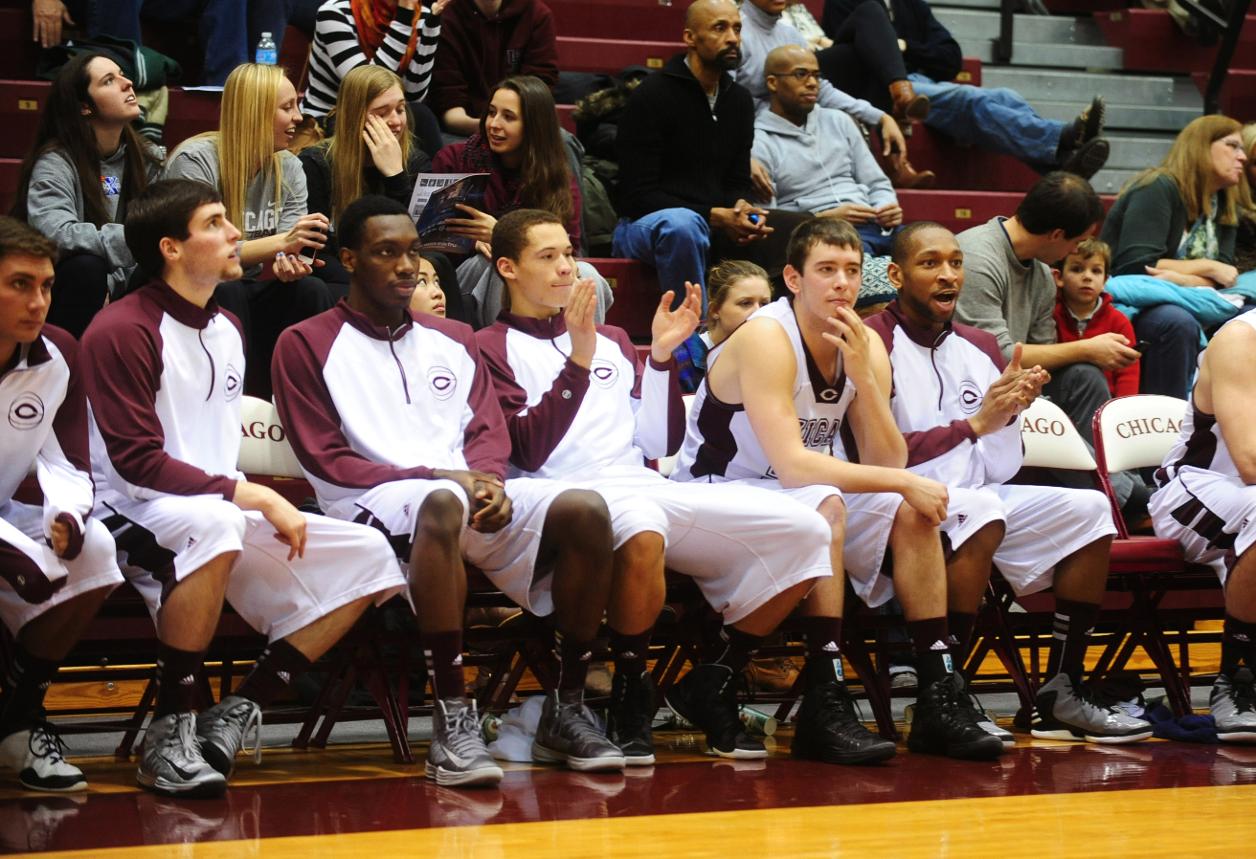 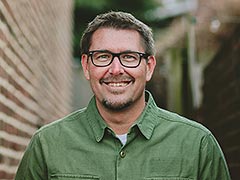 Mark Batterson
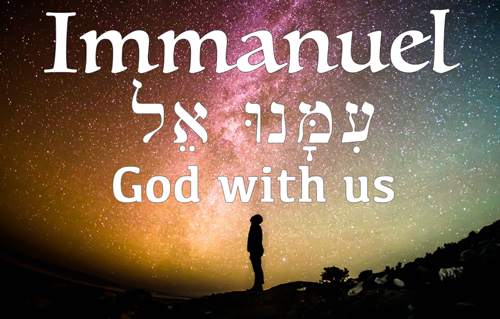 以馬內利—神與我們同在